Гимнастика для глаз«Рыбка»
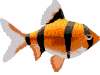 Мухлынина Мария Анатольевна
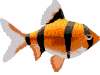 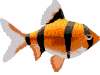 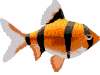 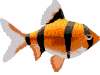 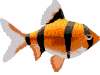 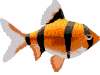 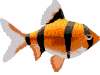